Public Consultation  August 2020
Winchester City Council  Southbrook Cottages
House Keeping
All attendees’ videos will be turned off

All attendees’ microphones will be muted

The hosts and the speakers will not be able to hear or see you. You will only be able to see/hear the host and speakers’ videos

You will be able to ask questions to the presenters through the Q&A function

Questions will be screened by the presenters before they are published, to ensure they are relevant, and do not contain upsetting/offensive content.

Please note that time constraints mean that we are unable to publish/answer all questions submitted, questions will be answered at the event. 

This session is being recorded and available to watch back. Please visit the link to watch it back.

Questions will be accepted until Wednesday 19th August 2020. Please email your questions to newhomes@Winchester.gov.uk 

We aim to publish the Q&A by Friday 21st August 2020 this can be found at www.winchester.gov.uk/southbrookcottages 

Winchester City Council is adapting to find new ways to communicate with you. We would welcome your feedback after the event, so that we can continue to develop and improve the service we provide. A short survey can be found on the event link and we welcome your views
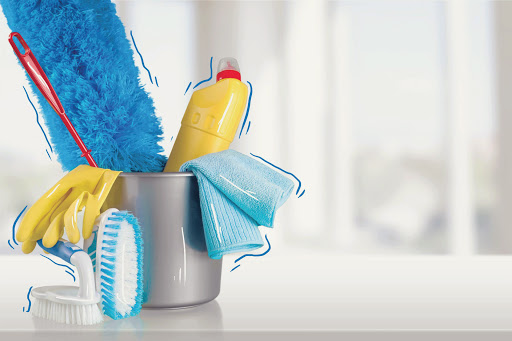 Southbrook Cottages- Public Consultation
June 2020
ArchitecturePLB
Micheldever  Housing Need  Survey
The income banding that most households responding to Part 2 of the survey placed themselves within  was £20-30k…
The survey was sent to 141  households in Micheldever and  found a significant need for 1 and 2  bed dwellings.
17% (24 responses) stated that  their present accommodation  was not adequate
11% (16 responses) indicated that  they had family who had left the  parish in the last few years due to  difficulty finding a suitable home  locally.
The overwhelming majority of  people answering the survey  (88%) stated they would like  to stay within the parish if they  moved.
78% of respondents answered  that they would support a small  development of affordable  housing in the parish.
20% of households  earned less than £20k
35% of households  earned £30-50k
10% of households  earned over £50k
On average a home costs...
£493k in Winchester
Which is 12x the  average income in  Winchester
£360k in Hampshire
Which is 10x the  average income  in Hampshire
£302k in England
Which is 8x the  average income  in England
Households earning less than £76,114 cannot afford to buy the cheapest 25% of homes within the  Winchester local authority area.
2
Southbrook Cottages- Public Consultation
June 2020
ArchitecturePLB
Housing Applicant  Criteria
The following considerations will  be made when allocating the  properties in this scheme;
Special rules will apply when  prioritising applicants who are being  considered for housing in a village or  parish.
All village vacancies (S106 and  non S106) will be advertised with  priority given to those with a local  connection to the village or parish  (less than 3,000 population).
Village or Parish local connection is  defined as follows:
Ordinarily resident in the village or  parish.
Previously ordinarily resident in  the village or parish prior to the  date of allocation and has family  who ordinarily reside there.
Employment – current or to take  up permanent employment in  village or parish.
To support or be supported by  member of family ordinarily  resident in the village or parish.
Applicants who do not meet any  of the above criteria will not have a  village or parish local connection.
Applicants will also need to meet  the following criteria;
Have an active Hampshire Home  Choice application and therefore  current housing need.
Have a bedroom entitlement that  suits the properties, i.e. 1-bed  need for a 1-bed flat.
Micheldever Woods
ArchitecturePLB
June 2020
3
Southbrook Cottages- Public Consultation
Parking
We are proposing to provide one parking space per dwelling, six parking spaces in total

We recognise that the rural location of Southbrook Cottages means that residents are likely to have at least one vehicle. 

We are also aware that parking is currently an issue in the area around Southbrook Cottages

We are working with colleagues within the Council on a parking strategy this will include a consultation with residents in the area to decide where we can create more parking spaces for current and future residents. 

This Consultation is likely to take place in the Autumn 2020 – more details to follow
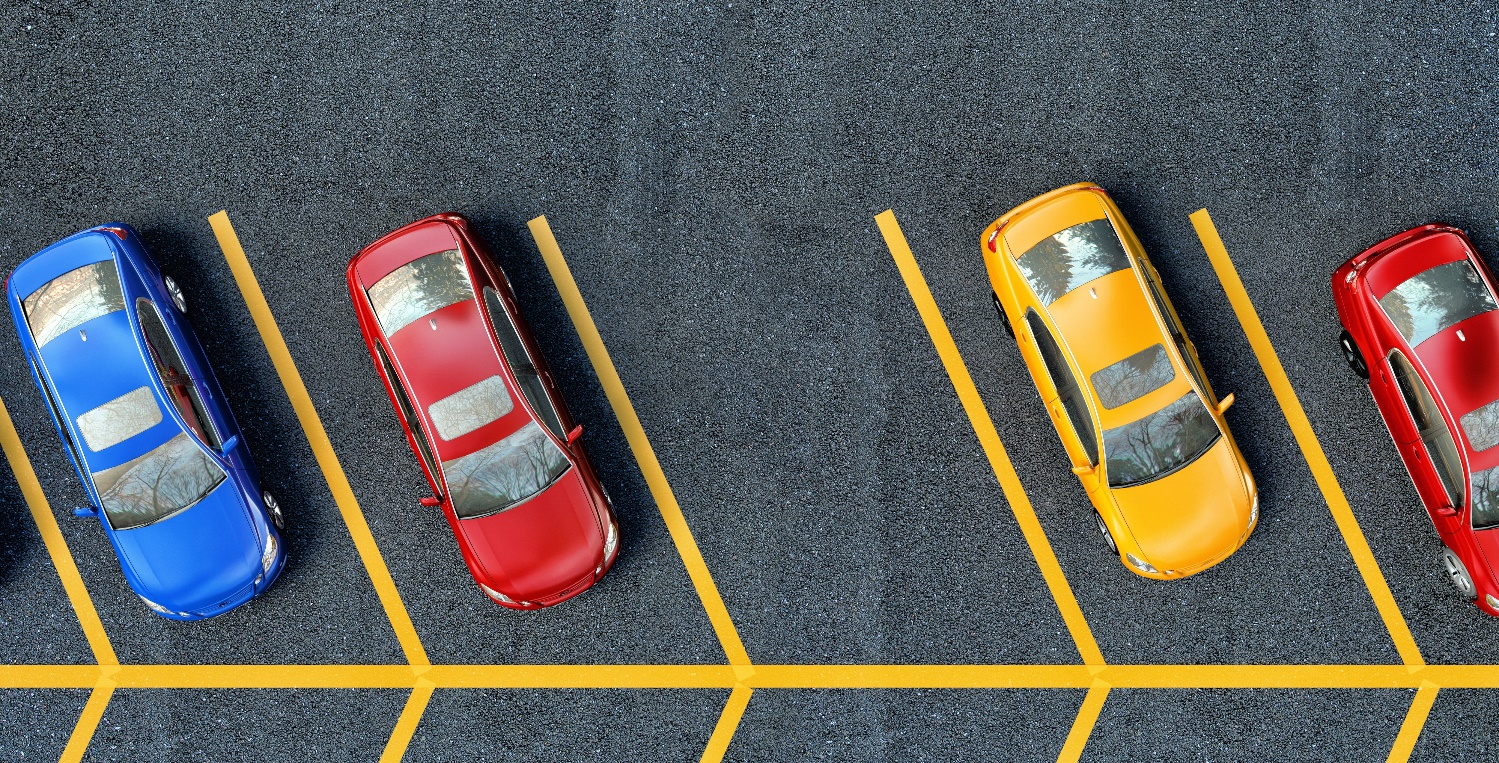 Southbrook Cottages- Public Consultation
June 2020
ArchitecturePLB
Project  Overview
Architecture PLB (APLB) have  been working with Winchester City  Council (WCC) to investigate their  Southbrook Cottages Garage Court  site in Micheldever with a view to  redeveloping the site to provide  much needed housing.
The scheme will provide 6 flats  including 4 x 1 bed and 2 x 2  beds. The scheme will be built to
Passivhaus Plus, an ultra low energy  standard.
Duke St
No. 1/ 2
Southbrook Cottages
Site
Allotments
No. 3
N
Aerial Photo
4
Southbrook Cottages- Public Consultation
June 2020
ArchitecturePLB
What is  Passivhaus
Passivhaus is an Energy Standard,  focussing on achieving excellent  levels of internal comfort with an  energy input that is as close to its  theoretical minimum as possible.
You can visit the Passivhaus trust website at https://www.passivhaustrust.org.uk/
ArchitecturePLB
June 2020
5
Southbrook Cottages- Public Consultation
Why Passivhaus?
A Passivhaus building achieves  high levels of comfort while using a  minimal amount of energy.
Comfort means that the building will not be too hot in the summer . . .
What do we mean by comfort?
No draughts
No condensation or mould
No hot or cold radiant discomfort
Limited summer overheating
Fresh air always
Or too cold in the winter.
Consistent warm temperature
Fuel cost reduced
The difference between a Passivhaus and traditional Its similar to the  difference between a thermos flask and filter coffee machine . . .
A thermos keeps the coffee warm by design, a coffee  machine does it be using energy.
6
Southbrook Cottages- Public Consultation
June 2020
ArchitecturePLB
Passivhaus
For Southbrook Cottages, we are  aiming to  achieve Passivhaus Plus,  meaning the building will generate all the energy it needs on site, without having to use the national grid.
This is achieved by  using;
Photovoltaic (PV) panels
Ground Source Heat Pumps
ArchitecturePLB
June 2020
7
Southbrook Cottages- Public Consultation
Context  Southbrook
1
2
While much of Micheldever is  characterised by its traditional thatch  cottages with whattle and daub  style black timber and white render  or painted brickwork, Southbrook  Cottages features much more  conventional post-war housing.
The street comprises of three  primary house types; Post war two  storey brick houses, council house  brick bungalows, and timber framed  prefabricated houses imported from  Sweden in 1945/6
3
Post war red brick houses
Small brick bungalows
 Swedish timber framed prefabricated houses
8
Southbrook Cottages- Public Consultation
June 2020
ArchitecturePLB
Context  Micheldever
1
3
The rural village of Micheldever  is located approximately 8 miles  north of Winchester. The town
is characterised by its distinctive  wattle and daub thatched cottages  with red or white painted brickwork.  Many dwellings also include brick,  or black timber clad barns with  simple hipped or gable ended roofs.  Newer developments within the  village feature timber cladding and  brickwork.
4
2
6
7
5
Black timber and brick barn.
View down Church St.  
Thatched cottage
Timber and brick detail in new development
View up Duke St.
New housing development  
 Thatched cottage and timber barn.
ArchitecturePLB
June 2020
9
Southbrook Cottages- Public Consultation
Site Analysis
DUKE St.
20

19
-2.0
(App.)
Driveway access  to No. 19
Properties no. 1 & 2 are south
facing and overlook the site,
therefore any northern elevation
will need to be articulated to avoid  overlooking / overbearing.
1
18
2
Driveway access  to No. 17
Parking space  to northern  boundary
Due to proximity of neighbouring
garages to boundary, 1.5m
buildability zone will need to be  provided.
-1.0
20m Garden  boundary
17
Driveway access  to No. 16
Four small sheds to   	      north boundary.
16
Low level picket fence to  neighbouring properties.
-0.5
6no. Garages.
15
SOUTHBROOK COTTAGES
TT
Fowl water sewer with 3m  easement zone shown.
Level change in meters relative to
0.0 point at centre of site. Level
change of approximately 3m  sloping up hill from Duke St.
0.0
0.0
14
2no. Garages.
+0.5
+0.5
13
Pedestrian foot path terminates
at entrance to car park, however
access to allotments continues
over grass bank to south of the  site.
No.3  has entrance door  	                                               to north elevation but no
overlooking windows.
Grass- No Path
12
3
+1.0
(App.)
11
4
Sun path across site.
ALLOTMENT GARDENS
1
9
10
Southbrook Cottages- Public Consultation
June 2020
ArchitecturePLB
Design Response
20

19
SOUTHBROOK COTTAGES
North elevation of building will
need to be articulated to avoid
overlooking the neighbouring  property.
1
18
2
1.5m boundary provided to
north and west of site to allow  buildability.
20m Garden  boundary
Parking space  to northern  boundary
17
Four small sheds to    	      north boundary.
East elevation of building to be
articulated to increase sense of  ‘frontage’
16
15
South/west elevation to optimise  on potential solar gains.
Set building back  from street to  align with other  buildings.
14
Fowl water sewer Relocated  around site to optimise
buildable area.
13
1.8m foot path continued along
east of site to provide pedestrian  access to site and allotments.
Grass- No Path
12
3
11
East elevation facing street to  represent connection to town.
4
ALLOTMENT GARDENS
10
West elevation facing allotments
to represent connection to  countryside.
9
ArchitecturePLB
June 2020
11
Southbrook Cottages- Public Consultation
Building Concept
1
The building uses a combination of  its form and materials to connect to  the surrounding context with three  simple strategies;
The building mass which  addresses the street-frontage is  designed to echo the Swedish  timber buildings of Southbrook  Cottages with its long rectangular  form, 45-degree roof pitch, and  timber cladding.
Projecting out towards the  allotments is an additional  mass containing the one bed  apartments.
In order to provide a robust  design, areas of the building  facade that are accessible by the  occupants will be recessed and  finished in red facing brickwork.
2
3
12
Southbrook Cottages- Public Consultation
June 2020
ArchitecturePLB
Site Plan
No. 2
Southbrook Cottages
No. 1 Garden
No. 2 Garden
No. 17
Footpath
Planting and soft  landscaping
Parking
No.
Vehicle parking on  shared surface
01
02
Bikes
Anthracite Zink roof
03
Entrance Canopy.  Anthracite Zink to match  roof
04
Garden
Existing Tree
PV Array
Site Boundary
05
06
Balconies
Bins
Bins
PV Array
Footpath
Access to allotments
No. 3
Allotments
ArchitecturePLB
June 2020
13
Southbrook Cottages- Public Consultation
Ground Floor Plan
No. 2 Garden
No. 1 Garden
Shed
Shed
Shed
Shed
Parking
Footpath
Communal  bike store
Flat 1 Patio
Flat 4 Entrance  Flat 4 Bin store
Flat 1  2B - 3P
67 m²
01
Shared surface
parking
Flat 1 Garden
02
Flat 1 Entrance  Flat 1 Bin store
03
Flat 2 Patio
04
Flat 2  1B - 2P
52 m²
Communal  Entrance
Flat 3 Patio
05
Flat 3  1B - 2P
52 m²
06
Southbrook Cottages
Allotments
Footpath
No. 3 Garden
14
Southbrook Cottages- Public Consultation
June 2020
ArchitecturePLB
First Floor Plan
Flat 4  2B - 3P
76 m²
Entrance Canopies
Balcony
Flat 5  1B - 2P
52 m²
Balcony
Balcony
Flat 6  1B - 2P
52 m²
ArchitecturePLB
June 2020
15
Southbrook Cottages- Public Consultation
East and South  Elevations
Black Weathered Zink Roof
Materials
Black Timber Cladding (Recess)
Black Timber Cladding
East Elevation
Dark timber offset with red brick.
PV Panels
Black timber cladding
Natural Red Cedar Cladding
Entrance Canopy
South Elevation
16
Southbrook Cottages- Public Consultation
June 2020
ArchitecturePLB
West and North  Elevations
PV Panels
Dark Zink Roof
Materials
Red Facing Brick
Dark Steel Balconies
West Elevation
Screening to balcony to increase privacy
Weathered untreated Red  Cedar cladding
Dark Zink roofing
North Elevation
Black Timber Cladding (Recess)
ArchitecturePLB
June 2020
17
Southbrook Cottages- Public Consultation
3D Visualisation
3D View from garden of No. 1 Southbrook  Cottages
Aerial 3D View from Allotments
18
Southbrook Cottages- Public Consultation
June 2020
ArchitecturePLB
3D Visualisation
CGI View from North
ArchitecturePLB
June 2020
19
Southbrook Cottages- Public Consultation
3D Visualisation
CGI view from East
20
Southbrook Cottages- Public Consultation
June 2020
ArchitecturePLB
Questions?
Southbrook Cottages- Public Consultation
ArchitecturePLB
Thank You
We are happy to answer any questions you have which can be asked via the chat  functionality. Alternately  you can give feedback by email at newhomes@winchester.gov.uk  or phone on 01962 848 383.  We look forward to hearing from you.
Next Steps
September 2020: Submission of the planning application
Autumn 2020: planning decision
Late 2020: start construction
Late 2021: project completion
ArchitecturePLB
June 2020
21
Southbrook Cottages- Public Consultation